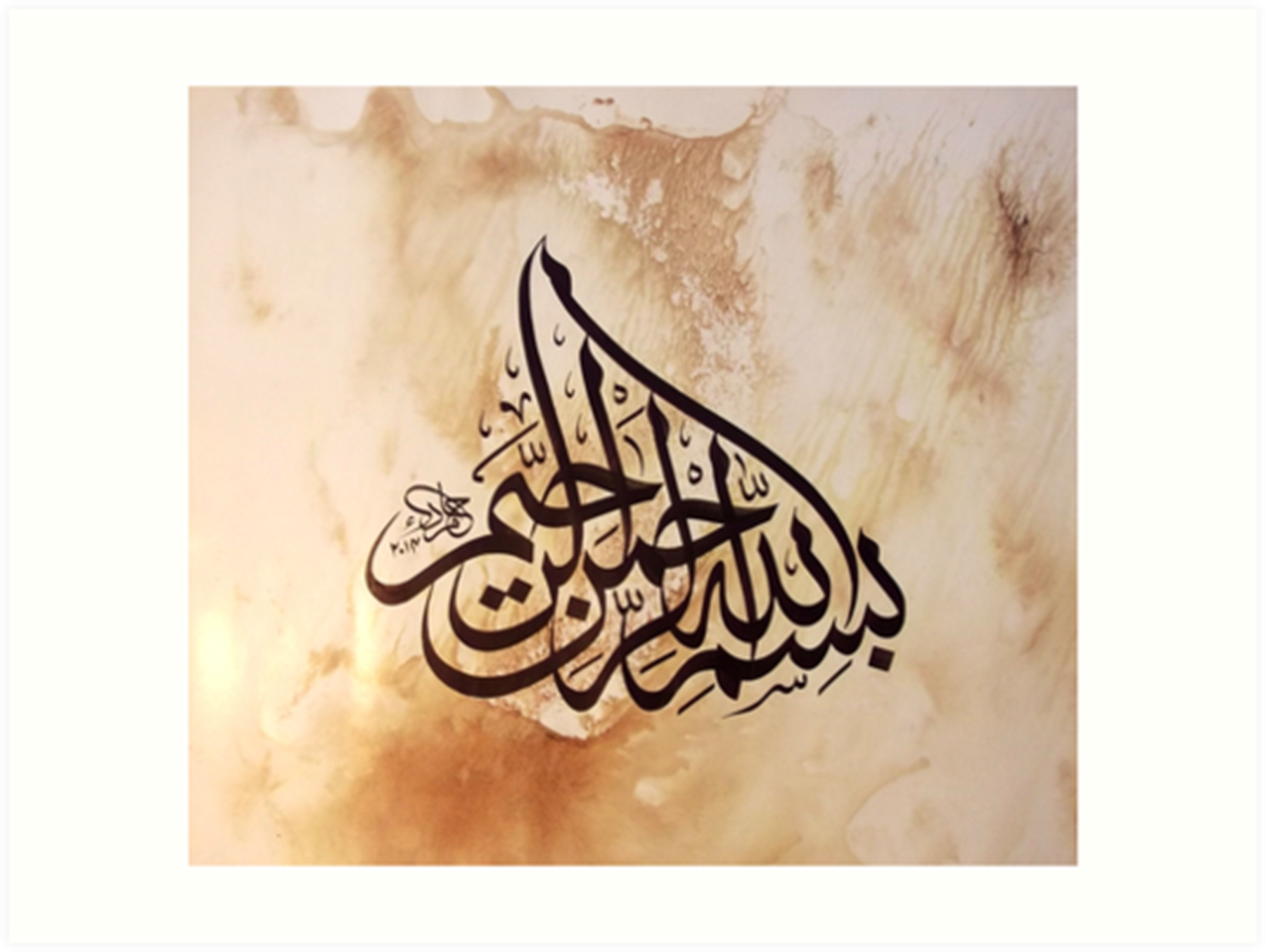 1
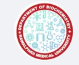 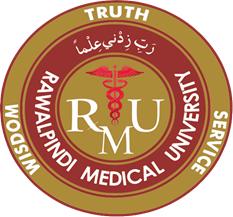 Special Senses Module2nd  Year MBBS(LGIS)Receptors
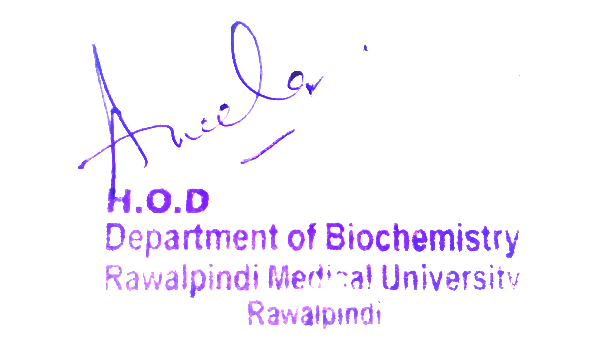 Presenter: Dr. Romessa Naeem				Date: 25-02-25
(Demonstrator)
Motto, Vision, Dream
To impart evidence based research oriented medical education

To provide best possible patient care

To inculcate the values of mutual respect and ethical practice of medicine
3
Professor Umar Model of Integrated Lecture
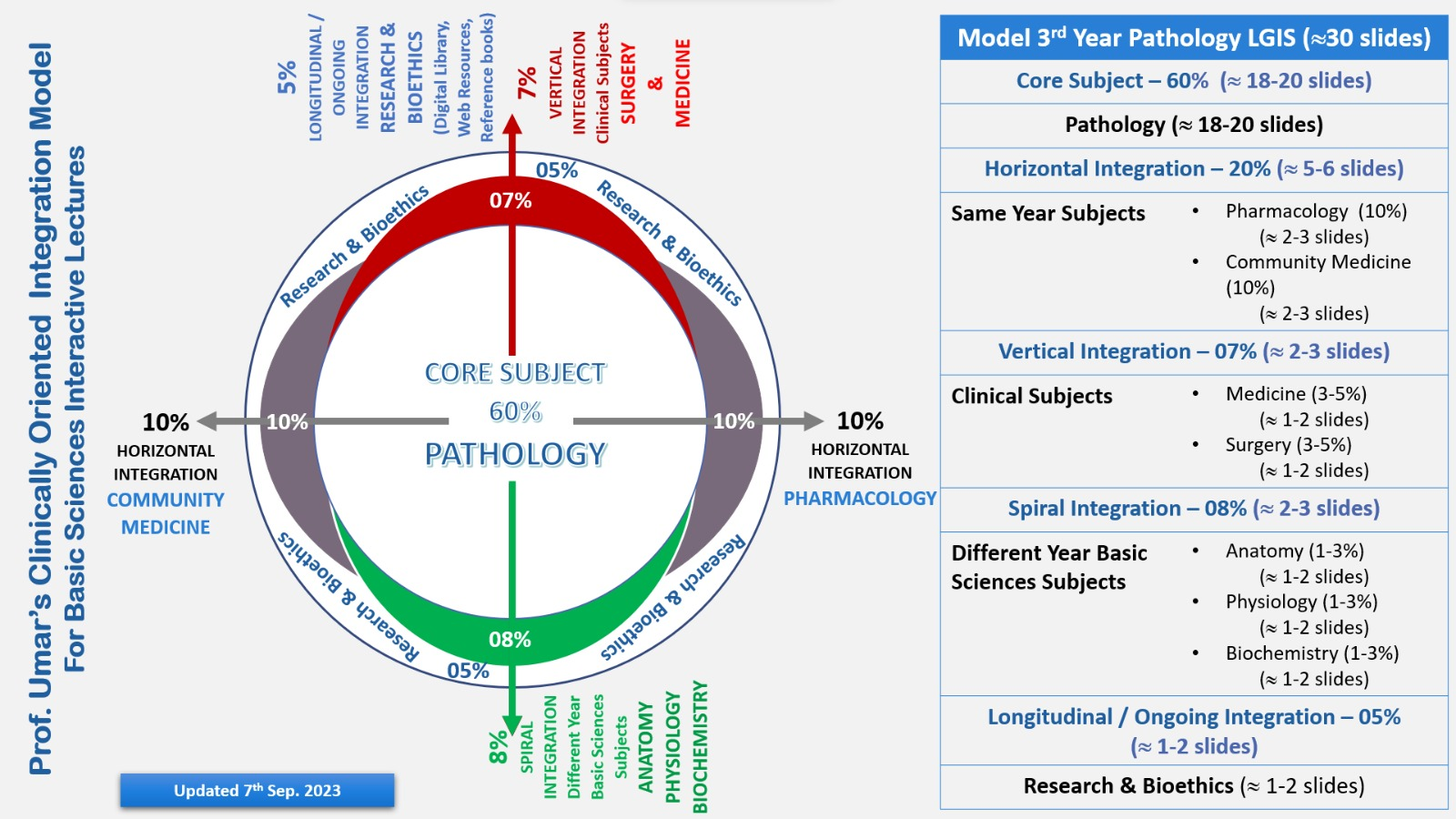 4
Learning Objectives
At the end of this session students should be able to

Explain cell signaling and its types
Discuss different  types of receptors
Describe down and up regulation
5
Interactive Session
A 5-year-old child presents with chronic cough, recurrent lung infections, and greasy stools. The parents report a history of salty-tasting skin. Sweat chloride test confirms elevated chloride levels. Genetic testing reveals a mutation in the CFTR gene, confirming cystic fibrosis.
6
Core Knowledge
Cell Signaling
Cell needs to interact with their environment & other cells around them . This is called cell signaling.

Intercellular communication (Communication between cells)

Intracellular communication (communication within a cell )
7
Core Knowledge
Significance of cell Signaling Pathways
To control metabolic processes within them.

To regulate growth & cell differentiation number

To command synthesis & secretion of intracellular proteins

Enzyme synthesis and their inhibition

To make immune system working properly
8
Core Knowledge
Paracrine signaling
The signaling cell and target cells are nearby.
Examples
Responses to allergens
Tissue repair
Blood clotting
Growth factors
9
Core Knowledge
Autocrine Signaling
Cell Secretes a hormone or chemical messenger that binds on autocrine receptors on the same cell
Example:
Cytokine Interleukin -1 in monocytes
10
Core Knowledge
Endocrine Signaling
Endocrine cells secrete signal molecules called hormones, into bloodstream to act on distant target cells
Examples:
Adrenaline hormone
Thyroid hormones
Growth hormones
11
Core Knowledge
Contact Dependent Signaling
In this type of signalling, cells must physically interact to initiate cell signalling 
This can be through gap junctions and/or through    interactions of transmembrane proteins
Example:
  Signaling during embryonic development
12
Core Knowledge
Synaptic Signaling
Nerve cell elicit responses by releasing neurotransmitters at synapses . Signaling can work out for very long distances too.
Examples:
Acetylcholine 
Serotonin
Dopamine
glutamate
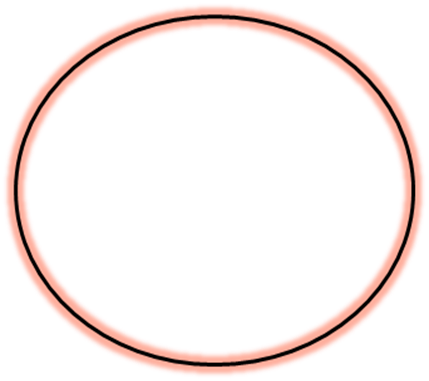 13
Core Knowledge
Signal Transduction
Signal transduction is the process by which a chemical or physical signal is transmitted through a cell as a series of molecular events. Most commonly, protein phosphorylation is catalysed by protein kinases, ultimately resulting in a cellular response
 Steps:
Reception
Transduction
Response
14
Steps of Signal Transduction
Core Knowledge
15
Core Knowledge
Introduction of Receptors
Receptors are complex of macromolecules that induces biological activity.
Ligands:
Ligand is a substance that brings functional change in a receptor to produce biological response .
Ligand can be a neurotransmitter , hormone , drug, chemical substance , toxin
16
Core Knowledge
Structure of Receptors
17
Core Knowledge
Enzyme Linked Receptor
Passes through membrane one time
Cytosolic domain associated with enzyme
Function:
Trigger various cellular responses
Catalyze specific chemical Reaction
Examples:
Tyrosine kinase receptors
18
Core Knowledge
Tyrosine Kinase Receptor
Major class of cell receptors
Have high affinity for growth factors , cytokines & hormones
Play important role on cell growth , differentiation & survival
Includes process of phosphorylation
Mutation can lead to numerous harmful effects on protein expression
 Utilizes Insulin, Growth factors
19
Core Knowledge
Tyrosine Kinase Receptor
20
Core Knowledge
Ion Coupled Channel /Ionotropic Receptor
Comprised of one or more peptide units passing through membrane 4-5 times
Function:
Converts chemical signals into electric signals
Fast synaptic Transmission
Regulates various cellular processes like excitability, muscle contraction.
Examples:
Nicotinic acetylcholine receptors
GABA receptors
21
Core Knowledge
Ion Coupled Channel Receptor
22
Core Knowledge
G – Protein Coupled Receptor
23
Core Knowledge
JAK/STAT /Non Tyrosine Kinase Receptors
Utilizes growth hormones , prolactin's , erythropoietin & immunomodulating cytokines
Made of two monomers
It has no tyrosine kinase activity
Tyrosine kinase benefit comes from JAK family 
JAK is coupled to the receptor
24
Core Knowledge
JAK/STAT /Non Tyrosine Kinase Receptors
Ligand binds to the receptor
Receptor dimerization
2 adjacent JAK  dimers phosphorylate each other
JAK will phosphorylate STAT
STAT dimers
Nucleus
Gene transcription
Protein synthesis
25
Core Knowledge
Types of Intracellular Receptors
26
Core Knowledge
Regulation of Receptors
Down Regulation:
Number of receptors are decreased in the presence of excess of agonist  or due to  prolonged exposure to agonist.
Number of receptors also decreases in some diseases.
Examples:
Nicotinic receptors are decreased in myasthenia gravis
Insulin Receptors are decreased in diabetes
27
Core Knowledge
Regulation of Receptors
Up Regulation:
Number of receptors are increased  when they are continuously exposed for prolonged time to antagonist.
Number of receptors also change in some diseases.
Examples:
Beta receptors are increased in hyperthyroidism
28
Horizontal Integration
Anatomical Aspects  of Cell Membrane with Receptors
29
Horizontal Integration
Physiology of  Receptors
Signal Transduction
Cellular regulation
Communication
Hormone regulation
Neurotransmission
Regulation of gene expression
30
Vertical Integration
Cystic Fibrosis
31
Family Medicine
Spiral Integration
Management of cystic Fibrosis
Family Medicine plays important role in following manner:
Diagnosis

Education & counselling
 
Dietary Guidance

Monitoring and follow up

Refer to Specialists
32
Spiral Integration
Role of AI in Managing  Cystic Fibrosis
Early Diagnosis – AI algorithms analyze genetic data and newborn screening results to detect CF mutations more accurately.
Personalized Treatment – AI helps predict patient responses to CFTR modulators and optimize therapy based on genetic and clinical profiles.
Drug Discovery – AI accelerates drug development by identifying potential CFTR-targeting compounds and predicting their efficacy .
Disease Progression Monitoring – AI-powered imaging and predictive models track lung function decline and infection risks.
33
Spiral Integration
Biomedical Ethics
Ethical Consideration
Informed Consent
Resource Allocation
Access to healthcare
Privacy & Confidentiality
34
Suggested Research Article
Introduction
The management of pulmonary infections is critical in the care of individuals with cystic fibrosis (CF). Despite an increase in the median survival age over recent years, chronic pulmonary infection and concomitant airway inflammation leading to respiratory failure still account for 80–95% of deaths in individuals with CF1,2. This vicious cycle of infection and inflammation begins early in life, resulting in a decline in lung function, poorer nutrition, and structural lung abnormalities3.
To this end, we conducted a study to investigate the trends in the incidence and prevalence of respiratory pathogens among children and adolescents with CF since the turn of the new millennium. By evaluating long-term longitudinal data within a clinical setting in the modern era of eradication therapy15, we would like to determine the changes that may have occurred in different age groups over time.
Link: https://www.nature.com/Journal  journal Name:
Scientific Reports

Title:
 The changing epidemiology of pulmonary infection in children and adolescents with cystic fibrosis: an 18-year experience

Author Name:
Jagdev Singh, 
Sharon Hunt,
35
How To Access Digital Library
Steps to Access HEC Digital Library
Go to the website of HEC National Digital Library.
On Home Page, click on the INSTITUTES.
A page will appear showing the universities from Public and Private Sector and other Institutes which have access to HEC National Digital Library HNDL.
Select your desired Institute.
A page will appear showing the resources of the institution
6. Journals and Researches will appear
7. You can find a Journal by clicking on JOURNALS AND DATABASE and enter a keyword to search for your desired journal.
36
Learning Resources
Text Book of Biochemistry, Harper 32nd  edition,  page no. 482
Google scholar
Google images
37
THANK YOU
38